Watershed Health Indicators
By: Azarius Karanja 
WSCSD Kenya
Adopt- A- River Project T.o.t Training, 7th July 2015, Nairobi.
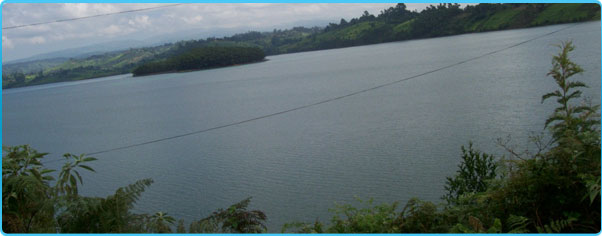 A wetlands in Kenya.
Measures of  Stream Health
Physical Parameters
Water colour, odour
Water flow rate
Water temperature
Water turbidity
Nature of bottom substrate
Nature of the stream channel –bank erosion and stability
Chemical Parameters
pH
Dissolved Oxygen
Conductivity
Total Dissolved Solids
Total phosphorus
Reactive phosphate
Total nitrate
Biological Parameters
Type and structure of bank and aquatic  vegetation
Algae growth and concentration
Chlorophyll a and diatoms
Faecal coliform
Aquatic insects and other invertebrates
Functional structure of communities of fish, amphibians, reptiles, birds and mammals
Bio - Monitoring
Biological monitoring of wetlands health is based on the principle that incidence and intensity of environmental stressors is a function of the degree to which the chosen endpoint organism association deviates from its expected natural diversity.
Rationale for Bio-Monitoring
Biotic communities are affected by a multitude of chemical and physical influences the condition of the aquatic biota thus reflects the overall condition of a river ecosystem
Systems of Bio monitoring
River Invertebrate Prediction and Classification System (RIVPACS).
The RIVPACS and its derivative AusRivAS (Australian River Assessment Systems) are statistical models that predict the expected presence of aquatic macro invertebrate fauna at sites that have no environmental stressors.
These models have the advantage of having a high turnaround of results hence there use in rapid bio-assessment programs and they are easy to understand and apply by natural resources managers
The South African Scoring Index (SASS) Version 5 – SASS.5
The (SASS) is a rapid bioassessment method for rivers developed over several iterations of refinement (Chutter 1994, 1998).This technique is the standard for the rapid bioassessment of rivers in South Africa and now forms the backbone of its National River Health Programme (Uys et al., 1996).
The method is designed for low/moderate flow and works best when the diversity of biotopes is and includes riffles or rapids. It has been asserted by Denis and Graham, (2002) that SASS.5 produces valuable results from poor habitats.
A comparison of the samples predicted to occur at test sites and those actually collected provides a measure of biological impairment at the test sites.
Why Macro Invertebrates?
Being ubiquitous, they are affected by perturbations in all types of waters and habitats
Large numbers of species offer a spectrum of responses to perturbations
The sedentary nature of many species allows spatial analysis of disturbance effects
Their long life cycles allow effects of regular or     intermittent perturbations, variable concentrations, etc., to be examined temporally
Responses of many common species to different types of pollution have been established
Macroinvertebrates are well suited to experimental studies of perturbation
Qualitative sampling and analysis are well developed, and can be done using simple, inexpensive equipment
Taxonomy of many groups is well known and identification keys are available
Many methods of data analysis have been developed for macroinvertebrate assemblages
Normally benthic (river-bed) dwelling invertebrates
Insects, worms, molluscs and crustaceans (on the riverbed or channel margins)
Play important role in river functioning (retaining and breaking down of organics)
Useful for river characterization and monitoring
Small and relatively immobile, makes for easy collection